Το Ευρωπαϊκό Φαινόμενο: Ιστορία, Θεσμοί Πολιτικές
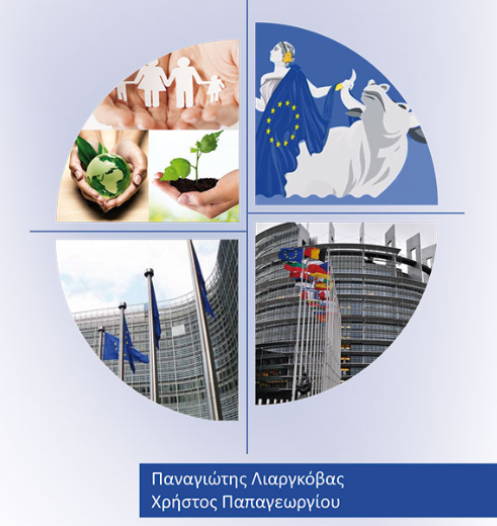 Κεφάλαιο 19ο

Η Περιβαλλοντική Πολιτική
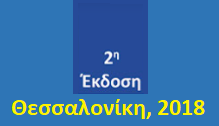 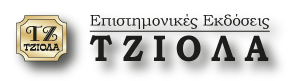 Το Ευρωπαϊκό Φαινόμενο: Ιστορία, Θεσμοί Πολιτικές
19. Η Περιβαλλοντική Πολιτική
Η Η προστασία του περιβάλλοντος ως προτεραιότητα
Η αναγκαιότητα μίας Περιβαλλοντικής Πολιτικής
Ο περιφερειακός και υπερκρατικός χαρακτήρας των περιβαλλοντικών προβλημάτων και η ανάγκη μιας διακρατικής προσέγγισης για την επίλυσή τους, είναι προφανή.
Η αντίδραση των ΕΚ αρχικά ήταν ιδιαίτερα χλιαρή λόγω απουσίας νομικής βάσης στη Συνθήκη της Ρώμης, για την άσκηση μίας ουσιαστικής Περιβαλλοντικής Πολιτικής. 
Ακόμη, οι κυρίαρχες οικονομικές αντιλήψεις περί διόγκωσης του κόστους σε περίπτωση εφαρμογής περιβαλλοντικών μέτρων σε Κοινοτικό επίπεδο αποτελούσαν εμπόδιο για την ανάπτυξη μίας κοινοτικής Περιβαλλοντικής Πολιτικής. 
Ωστόσο, το ενδιαφέρον για τα περιβαλλοντικά προβλήματα και η διαφαινόμενη ανάγκη διακρατικών συνεργασιών για την επίλυσή τους, συνέχισαν να αυξάνονται στο εσωτερικό των ΕΚ, ενώ διεθνώς άρχισε να διογκώνεται μία οικολογική αντίληψη εκφρασμένη από διεθνείς οργανισμούς για την προστασία του περιβάλλοντος.
Έννοιες συνυφασμένες με την περιβαλλοντική πολιτική 
Με το ξεκίνημα της άσκησης μίας κοινής Περιβαλλοντικής Πολιτικής, ιδιαίτερη ώθηση στον τρόπο αντιμετώπισής των περιβαλλοντικών προβλημάτων έδωσαν οι έννοιες: 
της υπευθυνότητας, 
της πρόληψης, 
της αειφορίας και 
της προφύλαξης, 
οι οποίες χρησιμοποιήθηκαν ως εργαλεία, με την εισαγωγή τους τόσο στις ίδιες τις συνθήκες των ΕΚ και της ΕΕ, όσο και στα προγράμματα δράσης.
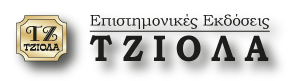 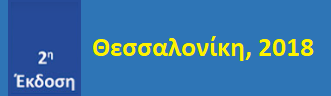 Παναγιώτης Λιαργκόβας
Χρήστος Παπαγεωργίου
2
Το Ευρωπαϊκό Φαινόμενο: Ιστορία, Θεσμοί Πολιτικές
19. Η Περιβαλλοντική Πολιτική
Η προστασία του περιβάλλοντος ως προτεραιότητα
Τα πρώτα βήματα έως τη Συνδιάσκεψη της Στοκχόλμης
Η πρώτη περίοδος, της ευρωπαϊκής Περιβαλλοντικής Πολιτικής, ταυτίζεται με το χρονικό διάστημα από την ίδρυση της ΕΟΚ με τη Συνθήκη της Ρώμης του 1957 έως τη Συνδιάσκεψη του ΟΗΕ για το Περιβάλλον και την Ανάπτυξη, στη Στοκχόλμη, στις 5 Ιουνίου του 1972.
Υπό την πίεση της κοινής γνώμης και των αναδυόμενων περιβαλλοντικών οργανώσεων, τα κράτη-μέλη άρχισαν να διαμορφώνουν τη δική τους ξεχωριστή περιβαλλοντική πολιτική. 
Οι Κοινότητες άρχισαν να εκδίδουν οδηγίες με περιβαλλοντικό περιεχόμενο, που όμως απέβλεπαν κυρίως στην εξάλειψη ορισμένων τεχνικών εμποδίων και στην καλύτερη λειτουργία της κοινής αγοράς. 
Η Διακήρυξη των Ηνωμένων Εθνών για το Περιβάλλον και την Ανάπτυξη, που συντάχθηκε στη Συνδιάσκεψη της Στοκχόλμης, ανέφερε ότι οι κατοχυρώσεις δικαιωμάτων των ανθρώπων και των λαών πρέπει απαραίτητα να συνοδεύονται και από την κατοχύρωση της δυνατότητάς τους να ζουν σε ένα υγιές και αρμονικό περιβάλλον.
Παραδείγματα οδηγιών που εξέδωσε η ΕΟΚ μέχρι την Συνδιάσκεψη της Στοκχόλμης:
Το 1959 θεσπίστηκε η Οδηγία της ΕΚΑΕ για την προστασία των εργαζομένων σε χώρους επικίνδυνης ακτινοβολίας. 
Το 1967 θεσπίστηκε η Οδηγία της ΕΟΚ στον τομέα του περιβάλλοντος, που αφορούσε στην ταξινόμηση, τη συσκευασία και την επισήμανση των επικίνδυνων ουσιών.
Η Διακήρυξη των Ηνωμένων Εθνών για το Περιβάλλον και την Ανάπτυξη
Αποτελεί κείμενο μη αναγκαστικού χαρακτήρα (soft law), που αποτέλεσε όμως το έναυσμα για τη ανάπτυξη της περιβαλλοντικής πολιτικής διεθνώς, αφού ενεργοποίησε ορισμένες θεμελιώδεις αρχές του Δικαίου του Περιβάλλοντος και συνέβαλε στην αφύπνιση της διεθνούς κοινότητας για τα περιβαλλοντικά προβλήματα.
Ακόμη, η ολοκληρωμένη έκθεση των Donella Meadows, και συν. με τίτλο The Limits to Growth (Τα όρια της Μεγέθυνσης) που παρουσιάστηκε το 1972 στη Λέσχη της Ρώμης, έφερε στο προσκήνιο το θεμελιώδες ερώτημα περί της δυνατότητας συνεχούς οικονομικής μεγέθυνσης σε έναν κόσμο, στον οποίο οι φυσικοί πόροι είναι περιορισμένοι.
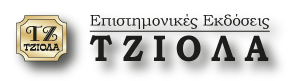 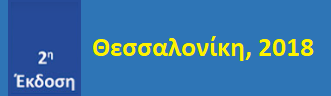 Παναγιώτης Λιαργκόβας
Χρήστος Παπαγεωργίου
3
Το Ευρωπαϊκό Φαινόμενο: Ιστορία, Θεσμοί Πολιτικές
19. Η Περιβαλλοντική Πολιτική
Τα Προγράμματα Δράσης για το Περιβάλλον
Το Πρώτο Πρόγραμμα Δράσης για το Περιβάλλον 1973 - 1976
Μετά τη Συνδιάσκεψη ΟΗΕ για το Περιβάλλον και την Ανάπτυξη, στη Στοκχόλμη, τον Νοέμβριο 1973, εγκρίθηκε από το Συμβούλιο των Υπουργών τον Δεκέμβριο 1973, το Πρώτο Πρόγραμμα Δράσης για το Περιβάλλον για την περίοδο 1973–1976, ως απόρροια και της απόφασης της Συνόδου Κορυφής του Παρισιού του Οκτωβρίου 1972.
Βασική αρχή του προγράμματος ήταν ότι η πρόληψη είναι προτιμότερη από την θεραπεία και ότι οι περιβαλλοντικές επιπτώσεις πρέπει να λαμβάνονται υπόψη σε πιο πρώιμο στάδιο. 
Η προστασία του περιβάλλοντος δεν είναι μόνον ευθύνη των αρχών, αλλά υποχρέωση του κάθε πολίτη. Συνεπώς «ο ρυπαίνων  πληρώνει». 
Η περιβαλλοντική πολιτική της Κοινότητας θα πρέπει να λαμβάνει υπόψη τα συμφέροντα των αναπτυσσόμενων κρατών, για την πρόληψη των αρνητικών συνεπειών της περιβαλλοντικής πολιτικής.
Τέθηκε το ζήτημα της «επικουρικότητας», δηλαδή της επιλογής του καταλληλότερου επιπέδου λήψης αποτελεσματικών αποφάσεων.
Βασικοί Στόχοι του Πρώτου Προγράμματος Δράσης: 
α) η πρόληψη, μείωση και κατά το δυνατόν εξάλειψη της ρύπανσης και των οχλήσεων, 
β) η διατήρηση ικανοποιητικής οικολογικής ισορροπίας και η διασφάλιση της προστασία της βιόσφαιρας, 
γ) η διασφάλιση της ορθής διαχείρισης και της αποφυγής οποιασδήποτε υπερεκμετάλλευσης των πόρων ή της φύσης που θα προκαλούσε σημαντικές ζημίες στην οικολογική ισορροπίας,
δ) η κατεύθυνση της ανάπτυξης σύμφωνα με ποιοτικές απαιτήσεις, ιδίως μέσω της βελτίωσης των συνθηκών εργασίας και των συνθηκών διαβίωσης, 
ε) η διασφάλιση ότι λαμβάνονται σε ικανοποιητικό βαθμό υπόψη οι περιβαλλοντικές πτυχές στον πολεοδομικό σχεδιασμό και τη χρήση της γης, 
στ) η επιδίωξη κοινών λύσεων σε περιβαλλοντικά προβλήματα με κράτη εκτός της Κοινότητας, ιδίως σε διεθνείς οργανισμούς.
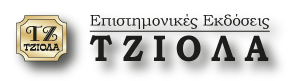 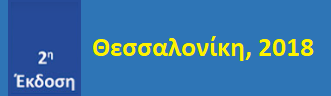 Παναγιώτης Λιαργκόβας
Χρήστος Παπαγεωργίου
4
Το Ευρωπαϊκό Φαινόμενο: Ιστορία, Θεσμοί Πολιτικές
19. Η Περιβαλλοντική Πολιτική
Τα Προγράμματα Δράσης για το Περιβάλλον
Το Πρώτο Πρόγραμμα Δράσης για το Περιβάλλον 1973 - 1976
Το πρόγραμμα προέβλεπε τη δημιουργία Ευρωπαϊκού Ιδρύματος για τη Βελτίωση των Συνθηκών Διαβίωσης και Εργασίας (Eurofound). 
Το ίδρυμα αυτό που δημιουργήθηκε με Κανονισμό του Συμβουλίου των Υπουργών του Μαΐου 1975, βρίσκεται στην Ιρλανδία, και παρέχει στοιχεία που βασίζονται στην έρευνα με στόχο τη διαμόρφωση κοινωνικών και εργασιακών πολιτικών.  
Απευθύνεται στα όργανα της ΕΕ, σε εργοδότες σε επίπεδο ΕΕ, σε συνδικαλιστικές οργανώσεις σε επίπεδο ΕΕ, σε εθνικές κυβερνήσεις, σε εργοδοτικές και συνδικαλιστικές οργανώσεις, σε κοινοβούλια, καθώς και σε ερευνητικά ιδρύματα και πανεπιστήμια. Απώτερος σκοπός είναι να συμβάλει στο σχεδιασμό καλύτερων συνθηκών διαβίωσης και περιβάλλοντος εργασίας στην Ευρώπη.
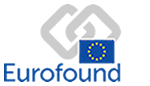 Το έμβλημα του Ευρωπαϊκού Ιδρύματος για τη Βελτίωση των Συνθηκών Διαβίωσης και Εργασίας
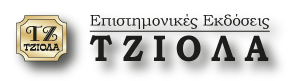 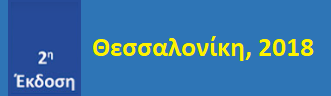 Παναγιώτης Λιαργκόβας
Χρήστος Παπαγεωργίου
5
Το Ευρωπαϊκό Φαινόμενο: Ιστορία, Θεσμοί Πολιτικές
19. Η Περιβαλλοντική Πολιτική
Τα Προγράμματα Δράσης για το Περιβάλλον
Το Δεύτερο Πρόγραμμα Δράσης για το Περιβάλλον 1977 - 1982
Το Δεύτερο Πρόγραμμα Δράσης για το Περιβάλλον εγκρίθηκε από το Συμβούλιο των Υπουργών τον Μάιο 1977, για την περίοδο 1977–1982. 
Προϊόν του προγράμματος αυτού, όπως και του προηγουμένου, ήταν μια σειρά νομικών διατάξεων που αφορούσαν στην καταπολέμηση της ρύπανσης και την επανόρθωση των ζημιών στην πηγή. 
Με μία σειρά από ρυθμίσεις τακτοποιούνταν περιβαλλοντικά θέματα σχετικά με χημικές ουσίες και βιομηχανικά ατυχήματα, το φυσικό περιβάλλον, τον αέρα, τα νερά, τα απορρίμματα και το θόρυβο. 
Επίσης, μία σειρά από δύο ειδών οδηγίες, έθεταν τα όρια εκπομπών ρύπων στο περιβάλλον και τα κριτήρια ποιότητας στους αποδέκτες ρύπανσης. 
Θετικό βήμα υπήρξε η Οδηγία για τα άγρια πτηνά του Συμβουλίου των Υπουργών του Απριλίου 1979, ακολουθώντας την προσέγγιση της Σύμβασης του Ramsar που υπογράφηκε τον Φεβρουάριο 1971.
Βασικοί Στόχοι του Δεύτερου Προγράμματος Δράσης: 
Αυτό ήταν πρακτικά μία συνέχεια του προηγουμένου και επαναλάμβανε τους ίδιους στόχους και αρχές. 
Ωστόσο, στο πρόγραμμα αυτό αναφερόταν επίσης η ανάγκη προστασίας από τη ρύπανση και το θόρυβο, και πρόσθετα η ανάγκη προστασίας της χλωρίδας, της πανίδας και των φυσικών πόρων, περιορισμού της άσκοπης κατανάλωσης νερού, επεξεργασίας των υγρών αποβλήτων, καθώς και λήψης μέτρων αντιμετώπισης της ατμοσφαιρικής ρύπανσης, της ρύπανσης από την παραγωγή ενέργειας και της ρύπανσης από τη βιομηχανική παραγωγή..
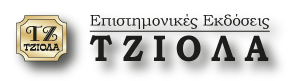 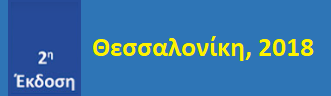 Παναγιώτης Λιαργκόβας
Χρήστος Παπαγεωργίου
6
Το Ευρωπαϊκό Φαινόμενο: Ιστορία, Θεσμοί Πολιτικές
19. Η Περιβαλλοντική Πολιτική
Τα Προγράμματα Δράσης για το Περιβάλλον
Το Τρίτο Πρόγραμμα Δράσης για το Περιβάλλον 1982 - 1986
Το Τρίτο Πρόγραμμα Δράσης για το Περιβάλλον, που εγκρίθηκε από το Συμβούλιο των Υπουργών, τον Φεβρουάριο 1983, για την περίοδο 1982–1986, υιοθέτησε τις αρχές των δύο προηγουμένων, αλλά τόνιζε περισσότερο την παγκόσμια διάσταση.
Έδωσε ιδιαίτερη έμφαση στην πρόληψη, τονίζοντας ότι πρέπει: 
α) να βελτιωθούν οι αναγκαίες γνώσεις και πληροφορίες και να γίνουν προσιτές σε όλα τα ενδιαφερόμενα μέρη, 
β) να εισαχθεί διαιτησία που θα διασφαλίζουν ότι λαμβάνονται υπόψη οι κατάλληλες γνώσεις πριν από τη λήψη αποφάσεων, 
γ) να αναζητηθεί η καλύτερη διάθεση των πόρων, 
δ) να εποπτευθεί η πραγματοποίηση των μέτρων, 
ε) να ενισχυθεί η συνοχή της κοινοτικής πολιτικής και των εθνικών πολιτικών σε θέματα περιβάλλοντος, 
στ) να βελτιωθεί και να ενισχυθεί η εκπαίδευση και η ευαισθητοποίηση σε θέματα περιβάλλοντος.
Βασικοί Στόχοι του Τρίτου Προγράμματος Δράσης: 
α) η συμμετοχή στη δημιουργία νέων θέσεων απασχόλησης, ενθαρρύνοντας την ανάπτυξη σημαντικών βιομηχανικών τομέων προϊόντων, εξοπλισμών και τεχνολογιών που προκαλούν μικρότερη ρύπανση ή που χρησιμοποιούν λιγότερους μη ανανεώσιμους πόρους, 
β) η μείωση κάθε μορφής ρύπανσης, όχλησης ή προσβολής του χώρου, του περιβάλλοντος και των πόρων, πράγμα που συνιστά απαράδεκτη σπατάλη ή κόστος για το σύνολο, 
γ) η εξοικονόμηση μη ανανεώσιμων πρώτων υλών, ή υλών που ο εφοδιασμός τους είναι δύσκολος, και η ενθάρρυνση της ανακύκλωσης των αποβλήτων καθώς και η αναζήτηση εναλλακτικών λύσεων που προκαλούν μικρότερη ρύπανση, 
δ) η πρόληψη ή μείωση αρνητικών επιπτώσεων που συνδέονται με τη χρήση άλλων ενεργειακών πόρων σ' αντικατάσταση του πετρελαίου, όπως ο άνθρακας ή η πυρηνική ενέργεια, η εξοικονόμησης ενεργείας και η χρησιμοποίηση ενεργειακών πόρων μικρότερης ρύπανσης, 
ε) η εφαρμογή της Συμφωνίας Πληροφόρησης σε θέματα περιβάλλοντος του Μαρτίου 1973, για ευκολότερη εφαρμογή κατάλληλων μέτρων σε κοινοτικό επίπεδο.
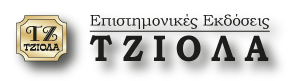 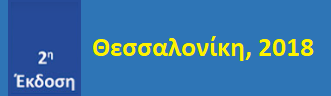 Παναγιώτης Λιαργκόβας
Χρήστος Παπαγεωργίου
7
Το Ευρωπαϊκό Φαινόμενο: Ιστορία, Θεσμοί Πολιτικές
19. Η Περιβαλλοντική Πολιτική
Τα Προγράμματα Δράσης για το Περιβάλλον
Το Τρίτο Πρόγραμμα Δράσης για το Περιβάλλον 1982 - 1986
Εκδίδεται ακόμη η πρώτη Οδηγία για την εκτίμηση των επιπτώσεων στο περιβάλλον των σχεδίων δημόσιων και ιδιωτικών έργων. Με την οδηγία προβλεπόταν η συμμετοχή του κοινού σε δημόσια συζήτηση για την εκτίμηση των περιβαλλοντικών επιπτώσεων του έργου. 
Συγκεκριμένα μελετώνται οι άμεσες ή έμμεσες επιπτώσεις 
α) στον άνθρωπο, στην πανίδα και στη χλωρίδα, 
β) στο έδαφος, στα ύδατα, στον αέρα, στο κλίκα και στο τοπίο, 
γ) στα υλικά αγαθά και στην πολιτιστική κληρονομιά, 
δ) στην αλληλεπίδραση μεταξύ των παραγόντων που αναφέρονται,
ε) στην πρώτη, δεύτερη και τρίτη περίπτωση μαζί.
Το ατύχημα του Seveso
Αξίζει να αναφερθεί ότι το ατύχημα στο Seveso της Ιταλίας το 1976, σε εργοστάσιο φυτοφαρμάκων της εταιρίας Sandoz, που είχε ως αποτέλεσμα την απελευθέρωση τοξικής διοξίνης, υπήρξε η αφορμή για την έκδοση το 1982 σχετικής Οδηγίας, γνωστής ως Seveso Ι, για τον κίνδυνο ατυχημάτων σε βιομηχανικές δραστηριότητες συγκεκριμένου τύπου. 
Αργότερα, το 1996, η ΕΕ υιοθέτησε Οδηγία, γνωστή ως Seveso II, για την πρόληψη μεγάλων ατυχημάτων σχετιζόμενων με επικίνδυνες ουσίες, και τον περιορισμό των συνεπειών τους. 
Ακόμη, σε συνέχεια των παραπάνω, το 2012 υιοθετήθηκε Οδηγία, γνωστή ως Seveso IΙI, με υποχρέωση να εφαρμοστεί από τα κράτη-μέλη μέχρι τον Ιούνιο του 2015.
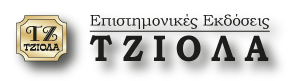 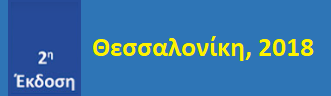 Παναγιώτης Λιαργκόβας
Χρήστος Παπαγεωργίου
8
Το Ευρωπαϊκό Φαινόμενο: Ιστορία, Θεσμοί Πολιτικές
19. Η Περιβαλλοντική Πολιτική
Τα Προγράμματα Δράσης για το Περιβάλλον
Το Τέταρτο Πρόγραμμα Δράσης για το Περιβάλλον 1987 - 1992
Η έννοια της αειφορίας (βιωσιμότητα) τέθηκε για πρώτη φορά μέσα από την Έκθεση της Παγκόσμιας Επιτροπής για την Ανάπτυξη και το Περιβάλλον με τίτλο Our Common Future τον Οκτώβριο 1987. 
Η εισαγωγή του όρου είχε σημαντικές επιδράσεις στην ανάπτυξη περιβαλλοντικής πολιτικής στο μέλλον, αφού αναγνώριζε ότι υπήρχαν περιβαλλοντικά όρια στην οικονομική μεγέθυνση.
Στις ΕΚ ξεκινά νέα περίοδος Περιβαλλοντικής Πολιτικής, με προσθήκη Τίτλου «Περιβάλλον» στη Ενιαία Ευρωπαϊκή Πράξη του 1986
Το Τέταρτο Πρόγραμμα Δράσης για το Περιβάλλον για την περίοδο 1987–1992, που εγκρίθηκε τον Οκτώβριο 1987 από το Συμβούλιο των Υπουργών, αποτελεί συνέχεια των τριών προηγουμένων.
Είχε ως κύριο στόχο την «εναρμόνιση της εσωτερικής αγοράς με τους στόχους της προστασίας του περιβάλλοντος». 
Η εισαγωγή του όρου της «αειφόρου ανάπτυξης» αποτέλεσε εργαλείο βελτίωσης ποιότητας περιβάλλοντος, ζωής και ανταγωνιστικότητας.
Βασικοί Στόχοι του Τέταρτου Προγράμματος Δράσης: 
Οι σημαντικότεροι τομείς προτεραιότητας ήταν:  
α) η πρόληψη της κάθε μορφής ρύπανσης, 
β) η βελτίωση των μεθόδων διαχείρισης φυσικών πόρων, 
γ) η συμμετοχή σε διεθνείς δραστηριότητες, και 
δ) η ανάπτυξη κατάλληλων μέσων ελέγχου και περιορισμού της ρύπανσης.
Το πρόγραμμα σημείωνε την υποχρέωση ενσωμάτωσης της περιβαλλοντικής διάστασης στις άλλες κοινοτικές πολιτικές, τονίζοντας τέσσερις τομείς δραστηριότητας: 
α) αποτελεσματική εφαρμογή της υφιστάμενης κοινοτικής νομοθεσίας, 
β) ρύθμιση όλων των περιβαλλοντικών επιπτώσεων των «ουσιών», και των «πηγών» ρύπανσης, 
γ) πρόσβαση του κοινού στα δρώμενα και στις αποφάσεις για το περιβάλλον και ευρεία διάδοση των σχετικών πληροφοριών και 
δ) δημιουργία νέων θέσεων εργασίας.
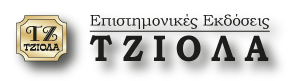 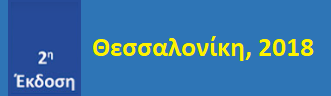 Παναγιώτης Λιαργκόβας
Χρήστος Παπαγεωργίου
9
Το Ευρωπαϊκό Φαινόμενο: Ιστορία, Θεσμοί Πολιτικές
19. Η Περιβαλλοντική Πολιτική
Τα Προγράμματα Δράσης για το Περιβάλλον
Το Τέταρτο Πρόγραμμα Δράσης για το Περιβάλλον 1987 - 1992
Δίκτυο Natura 2000
Το Μάιο του 1992 ιδρύθηκε το πανευρωπαϊκό δίκτυο Natura 2000 (Φύση 2000) για την προστασία της φύσης, με βάση την Οδηγία για τα άγρια πτηνά του 1979, η οποία απαιτούσε τη δημιουργία Ειδικών Ζωνών Προστασίας (ΕΖΠ) της ορνιθοπανίδας, και συμπληρωνόταν με την Οδηγία για τους οικοτόπους του 1992, η οποία απαιτούσε τη δημιουργία Ειδικών Ζωνών Διατήρησης (ΑΖΔ) για τα υπόλοιπα είδη και το περιβάλλον. Από κοινού αυτές οι ζώνες δημιουργούν τις περιοχές του δικτύου Natura 2000.
Το οικολογικό σήμα
Με Κανονισμό της ΕΟΚ θεσπίστηκε το 1992 το οικολογικό σήμα, για προϊόντα και υπηρεσίες που έχουν τις καλύτερες επιδόσεις, βάσει περιβαλλοντικών κριτηρίων σε όλη τη διάρκεια του κύκλου ζωής τους, Απονέμεται από το Συμβούλιο Οικολογικής Σήμανσης της ΕΕ και υποστηρίζεται από την Επιτροπή και τα κράτη-μέλη της ΕΕ και του ΕΟΧ.
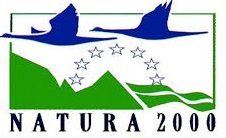 Το έμβλημα του δικτύου Natura 2000
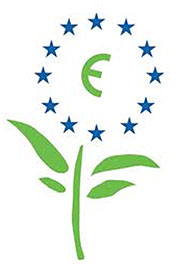 Το οικολογικό σήμα
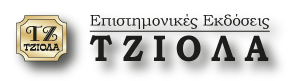 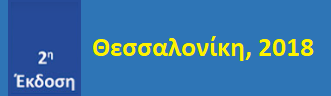 Παναγιώτης Λιαργκόβας
Χρήστος Παπαγεωργίου
10
Το Ευρωπαϊκό Φαινόμενο: Ιστορία, Θεσμοί Πολιτικές
19. Η Περιβαλλοντική Πολιτική
Τα Προγράμματα Δράσης για το Περιβάλλον
Το Τέταρτο Πρόγραμμα Δράσης για το Περιβάλλον 1987 - 1992
Ευρωπαϊκός Οργανισμός Περιβάλλοντος 
Από τον Οκτώβριο του 1993 άρχισε να λειτουργεί ο Ευρωπαϊκός Οργανισμός Περιβάλλοντος (ΕΟΠ), με έδρα την Κοπεγχάγη, ο οποίος ιδρύθηκε με Κανονισμό της ΕΟΚ, και παρέχει πληροφορίες για το περιβάλλον, βοηθώντας τους εμπλεκόμενους στην ανάπτυξη, υιοθέτηση, εφαρμογή και αξιολόγηση της περιβαλλοντικής πολιτικής. 
Το 1993, εισήχθη με Κανονισμό της ΕΟΚ το Σύστημα Οικολογικής Διαχείρισης και Οικολογικού Ελέγχου (Eco Management and Audit Scheme, EMAS), ως εργαλείο εκπλήρωσης του στόχου της αειφόρου ανάπτυξης. Αρχικά περιοριζόταν για εταιρείες του βιομηχανικού τομέα. Αργότερα, το 2001, εκδόθηκε ο αναθεωρημένος Κανονισμός, με τον οποίο, ως EMAS II, προοριζόταν για όλους τους κλάδους των οικονομικών δραστηριοτήτων, ενσωματώνοντας και το διεθνές σύστημα περιβαλλοντικής διαχείρισης EN ISO 14001. Τέλος, το 2009, αναθεωρήθηκε και πάλι το σύστημα, ως EMAS IIΙ, με νέο Κανονισμό.
Το έμβλημα του Ευρωπαϊκού Οργανισμού Περιβάλλοντος 
Ο οργανισμός σήμερα διοικείται από Διοικητικό Συμβούλιο που αποτελείται από 33 εκπροσώπους των κρατών (28 κρατών-μελών της ΕΕ, 4 κρατών-μελών της ΕΖΕΣ και 1 εκπρόσωπο της Τουρκίας), έναν εκπρόσωπο της Επιτροπής και δύο επιστήμονες που διορίζονται από το Ευρωπαϊκό Κοινοβούλιο, ενώ επικουρείται από επιτροπή επιστημόνων
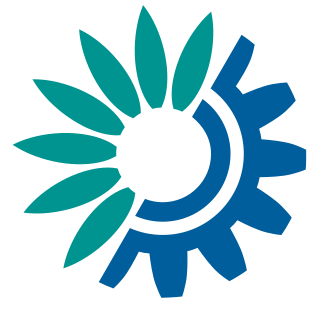 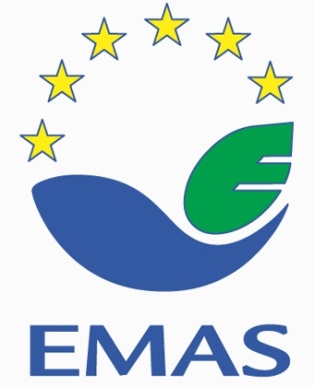 Το σήμα του Συστήματος Οικολογικής Διαχείρισης και Οικολογικού Ελέγχου
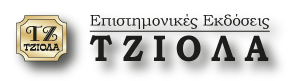 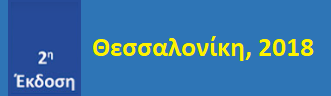 Παναγιώτης Λιαργκόβας
Χρήστος Παπαγεωργίου
11
Το Ευρωπαϊκό Φαινόμενο: Ιστορία, Θεσμοί Πολιτικές
19. Η Περιβαλλοντική Πολιτική
Τα Προγράμματα Δράσης για το Περιβάλλον
Το Τέταρτο Πρόγραμμα Δράσης για το Περιβάλλον 1987 - 1992
Σε Παγκόσμιο Επίπεδο
Από τις 3 έως τις 14 Ιουνίου του 1992 πραγματοποιήθηκε στο Rio de Janeiro της Βραζιλίας η Διεθνής Διάσκεψη για το Περιβάλλον, υπό την αιγίδα των Ηνωμένων Εθνών. 
Ανάμεσα στα θέματα της Διάσκεψης ήταν η αειφόρος ανάπτυξη, η βελτίωση των συνθηκών διαβίωσης των κατοίκων του πλανήτη, η ορθολογική διαχείριση των φυσικών πόρων, η ρύπανση της ατμόσφαιρας, των υδάτων και του εδάφους, τα τοξικά και ραδιενεργά απόβλητα, το φαινόμενο της κλιματικής αλλαγής κ.ά.. Ειδικότερα, αναγνωρίστηκε ότι «πρέπει να σταθεροποιηθεί η συγκέντρωση των αερίων του φαινομένου του θερμοκηπίου στην ατμόσφαιρα σε ένα επίπεδο που δεν θα επηρεάζει το κλίμα».
Η Διεθνής Διάσκεψη για το Περιβάλλον 
Από τα σημαντικότερα έγγραφα της Διάσκεψης υπήρξε η «Ατζέντα 21» η οποία συνίστατο από ένα σχέδιο δράσης για τον 21ο αιώνα, χωρίς ωστόσο να είναι δεσμευτικό. 
Ακόμη αναγνωρίστηκε και ενσωματώθηκε στην «Αρχή 15» της Διακήρυξης του Ρίο για το Περιβάλλον και την Ανάπτυξη η Αρχή της Προφύλαξης που περιγράφεται ως εξής: «Προκειμένου να προστατευθεί το περιβάλλον, η προσέγγιση βάσει της προφύλαξης πρέπει να εφαρμόζεται ευρέως από τα κράτη, ανάλογα με τις ικανότητές τους. Όπου υφίσταται απειλή για σοβαρή ή αμετάκλητη ζημία, η έλλειψη πλήρους επιστημονικής βεβαιότητας δεν μπορεί να χρησιμοποιείται ως λόγος για την αναβολή λήψης μέτρων αποτελεσματικών ως προς το κόστος, προκειμένου να προληφθεί η υποβάθμιση του περιβάλλοντος».
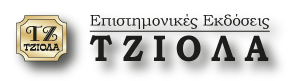 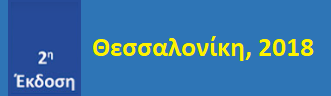 Παναγιώτης Λιαργκόβας
Χρήστος Παπαγεωργίου
12
Το Ευρωπαϊκό Φαινόμενο: Ιστορία, Θεσμοί Πολιτικές
19. Η Περιβαλλοντική Πολιτική
Τα Προγράμματα Δράσης για το Περιβάλλον
Το Πέμπτο Πρόγραμμα Δράσης για το Περιβάλλον 1993 - 2001
Η Συνθήκη για την Ευρωπαϊκή Ένωση (ΣΕΕ) του 1991 συμπεριέλαβε την «αρχή της προφύλαξης», αναφέροντας ότι η περιβαλλοντική πολιτική «στηρίζεται στις αρχές της προφύλαξης και της προληπτικής δράσης, της επανόρθωσης των καταστροφών τον περιβάλλοντος, κατά προτεραιότητα στην πηγή, καθώς και στην αρχή "ο ρυπαίνων πληρώνει".», Ακόμη αναφέρει ότι η Κοινότητα έχει αποστολή «[…] να προάγει την αρμονική και ισόρροπη ανάπτυξη των οικονομικών δραστηριοτήτων στο σύνολο της Κοινότητας, μια σταθερή και διαρκή [αειφόρο], μη πληθωριστική και σεβόμενη το περιβάλλον ανάπτυξη».
Με τα παραπάνω, και με εκφρασμένη την επιθυμία του Ευρωπαϊκού Συμβουλίου του Δουβλίνου του Ιουνίου 1990, καταρτίστηκε το Πέμπτο Πρόγραμμα Δράσης για το Περιβάλλον και την Αειφόρο Ανάπτυξη, της περιόδου 1993–2001, που εγκρίθηκε τον Φεβρουάριο 1993 από το Συμβούλιο των Υπουργών. Βασικό του στοιχείο ήταν ότι η αρχή της «αειφορίας» αποτελεί στρατηγική για την περιβαλλοντική πολιτική.
Οι δύο κύριες αρχές του Πέμπτου Προγράμματος Δράσης:
α) Η ενσωμάτωση των απαιτήσεων του περιβάλλοντος σε όλες τις άλλες πολιτικές, ιδίως σε εκείνες τις πολιτικές που προκαλούν περιβαλλοντική υποβάθμιση. 
β) Η ανάπτυξη της «κοινής ευθύνης», που βασίζεται στη συναίνεση των εμπλεκομένων (κυβερνήσεων, βιομηχανίας και ευρύτερου κοινού) γύρω από τα λαμβανόμενα μέτρα. 
Κύριοι τομείς δράσης που καλύπτονται είναι:
α) Εξέταση της αειφόρου ανάπτυξης ως ανάπτυξης που επιτρέπει κάλυψη των αναγκών των σημερινών γενεών χωρίς να διακυβεύεται αντίστοιχη δυνατότητα των μελλοντικών γενεών. 
β) Διατήρηση της ποιότητας ζωής. 
γ) Διατήρηση συνεχούς πρόσβασης στους φυσικούς πόρους. 
δ) Η αποφυγή μη αναστρέψιμης βλάβης στο περιβάλλον. 
Οι πολιτικές που επελέγησαν για την ενσωμάτωση των περιβαλλοντικών απαιτήσεων που αpαιτούσε το πρόγραμμα δράσης ήταν στους τομείς ενέργειας, μεταφορών, τουρισμού, γεωργίας και βιομηχανίας.
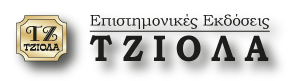 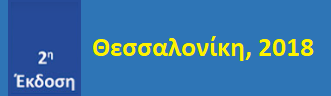 Παναγιώτης Λιαργκόβας
Χρήστος Παπαγεωργίου
13
Το Ευρωπαϊκό Φαινόμενο: Ιστορία, Θεσμοί Πολιτικές
19. Η Περιβαλλοντική Πολιτική
Τα Προγράμματα Δράσης για το Περιβάλλον
Το Πέμπτο Πρόγραμμα Δράσης για το Περιβάλλον 1993 - 2001
Η Λευκή Βίβλος του 1993
Το 1993 εκδόθηκε η Λευκή Βίβλος με τίτλο «Οι προκλήσεις και η αντιμετώπισή τους για τη μετάβαση στον 21ο αιώνα», για την ανάπτυξη, την ανταγωνιστικότητα και την που εγκρίθηκε από το Ευρωπαϊκό Συμβούλιο των Βρυξελλών του Δεκεμβρίου 1993, που αναφερόταν σε μια «πράσινη» φορολογική μεταρρύθμιση που θα συνέβαλε να μετατεθεί η επιβάρυνση της φορολογίας από την εργασία στην ενέργεια και την κατανάλωση φυσικών πόρων. 
Οι Συνθήκες του Άμστερνταμ και της Νίκαιας
Η Συνθήκη του Άμστερνταμ του 1997 κατοχύρωσε την αρχή της αειφόρου ανάπτυξης ως πρωταρχικό στόχο και την προστασία του περιβάλλοντος ως μία από τις απόλυτες προτεραιότητές της, 
Η Συνθήκη της Νίκαιας του 2001 δεν επέφερε ιδιαίτερες μεταβολές.
Η Λευκή Βίβλος του 1993:
Αναφερόταν ότι το ακολουθούμενο αναπτυξιακό μοντέλο βασίζεται στη βέλτιστη χρήση των δύο βασικότερων οικονομικών συντελεστών, δηλαδή της εργασίας και των φυσικών πόρων, με αποτέλεσμα αυξημένη ανεργία και καταστροφή του φυσικού περιβάλλοντος. 
Σκόπιμο θα ήταν να αντιστραφούν οι τάσεις, να αυξηθεί η απασχόληση και να μειωθεί η χρήση των φυσικών πόρων. Το μέσο επίτευξης αυτού του στόχου θα ήταν μια «πράσινη» φορολογική μεταρρύθμιση που θα συνέβαλε να μετατεθεί η επιβάρυνση της φορολογίας από την εργασία στην ενέργεια και την κατανάλωση φυσικών πόρων.
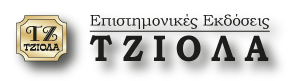 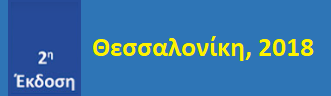 Παναγιώτης Λιαργκόβας
Χρήστος Παπαγεωργίου
14
Το Ευρωπαϊκό Φαινόμενο: Ιστορία, Θεσμοί Πολιτικές
19. Η Περιβαλλοντική Πολιτική
Τα Προγράμματα Δράσης για το Περιβάλλον
Το Πέμπτο Πρόγραμμα Δράσης για το Περιβάλλον 1993 - 2001
Η Στρατηγική της Λισσαβόνας
Η Στρατηγική της Λισσαβόνας του 2000, τόνισε τη σημασία της αποτελεσματικής λειτουργίας της ενιαίας εσωτερικής αγοράς, υπό προϋποθέσεις, ανάμεσα στις οποίες και η περιβαλλοντική προστασία, ενώ υπογράμμισε την ανάγκη αειφόρου οικονομικής μεγέθυνσης.
Η Πράσινη Βίβλος του 2001
Ακόμη, το 2001 εκδόθηκε η Πράσινη Βίβλος για την Ολοκληρωμένη Πολιτική Προϊόντος (ΟΠΠ), που υιοθετήθηκε τον Φεβρουάριο 2001 και πρότεινε μία στρατηγική για την ενίσχυση και την επανεστίαση σε περιβαλλοντικές πολιτικές με επίκεντρο τα οικολογικά προϊόντα. 
Σε παγκόσμιο επίπεδο
Τον Δεκέμβριο 1997, υιοθετήθηκε στη διεθνή διάσκεψη του Κιότο στην Ιαπωνία Σχέδιο Πρωτοκόλλου για τις κλιματικές αλλαγές ως «οδικός χάρτης», στον οποίο περιλαμβάνονται τα απαραίτητα βήματα για τη μακροπρόθεσμη αντιμετώπιση της αλλαγής του κλίματος.
Η Πράσινη Βίβλος του 2001:
Μεταξύ άλλων, η Βίβλος αναφέρεται στον οικολογικό σχεδιασμό των προϊόντων τα οποία θα πρέπει να παράγονται και να δημοσιεύονται πληροφορίες για τις περιβαλλοντικές επιπτώσεις τους καθ' όλη τη διάρκεια του κύκλου ζωής τους. 
Το Σχέδιο Πρωτοκόλλου του Κιότο
Σ’ αυτό περιλαμβάνονται τα απαραίτητα βήματα για τη μακροπρόθεσμη αντιμετώπιση της αλλαγής του κλίματος που προκαλείται λόγω της αύξησης των ανθρωπογενών εκπομπών αερίων του θερμοκηπίου. Το Πρωτόκολλο του Κιότο προβλέπει τη μείωση των εκπομπών έξι αερίων του θερμοκηπίου την περίοδο 2008 – 2012, σε ποσοστό 5,2%, σε σχέση µε τα επίπεδα του 1990.
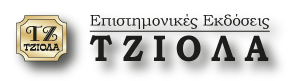 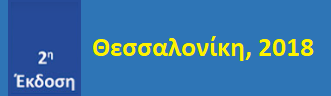 Παναγιώτης Λιαργκόβας
Χρήστος Παπαγεωργίου
15
Το Ευρωπαϊκό Φαινόμενο: Ιστορία, Θεσμοί Πολιτικές
19. Η Περιβαλλοντική Πολιτική
Τα Προγράμματα Δράσης για το Περιβάλλον
Το Έκτο Πρόγραμμα Δράσης για το Περιβάλλον 2002 - 2012
Στον απόηχο των συμπερασμάτων του Ευρωπαϊκού Συμβουλίου του Göteborg, του Ιουνίου 2001, όπου τονίστηκε η σημασία της αειφορίας για την άσκηση της Περιβαλλοντικής Πολιτικής της ΕΕ, μέσω της Στρατηγικής για την Αειφόρο Ανάπτυξη, καταρτίστηκε το Έκτο Πρόγραμμα Δράσης για το Περιβάλλον, το Μέλλον μας, η Επιλογή μας, για την περίοδο 2002–2012, που εγκρίθηκε τον Ιούλιο 2002 από το Συμβούλιο των Υπουργών της ΕΕ.
Παρότι αποτελεί συνέχεια των προηγουμένων προγραμμάτων, χαρακτηρίζεται από μια έντονη προτίμηση στην χρήση οικονομικών εργαλείων και εθελοντικών συμφωνιών παράλληλα με τον εξορθολογισμό, τον περιορισμό και την μείωση πολυπλοκότητας και όγκου των νομοθετικών ρυθμίσεων.
Οι τομείς προτεραιότητας του Έκτου Προγράμματος Δράσης:
α) Η κλιματική αλλαγή.
β) Η φύση και η βιοποικιλότητα. 
γ) Το περιβάλλον, η υγεία και η ποιότητα ζωής.  
δ) Οι φυσικοί πόροι και απόβλητα. 
Το πρόγραμμα θέτει τις εξής στρατηγικές προσεγγίσεις: 
α) Εκπόνηση νέας περιβαλλ. νομοθεσίας, τροποποίηση υφισταμένης και αποτελεσματικότερη εφαρμογή της
β) Ενσωμάτωση απαιτήσεων προστασίας περιβάλλοντος στην προετοιμασία και εφαρμογή άλλων   πολιτικών 
γ) Βελτίωση συνεργασίας και εταιρικών σχέσεων µε επιχειρήσεις και φορείς εκπροσώπησής τους, µε τη συμμετοχή κοινωνικών εταίρων και καταναλωτών για βελτίωση των περιβαλλοντικών επιδόσεων των επιχειρήσεων και την αειφόρο παραγωγή
δ) Καλύτερη ενημέρωση πολιτών και καταναλωτών, για την προαγωγή καλύτερης κατανόησης των περιβαλλοντικών θεμάτων, προκειμένου να επιτευχθούν μορφές αειφόρου κατανάλωσης 
ε) Ενθάρρυνση και προαγωγή της αποτελεσματικής και αειφόρου χρήσης και διαχείρισης της γης και της θάλασσας
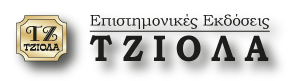 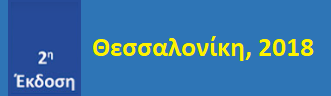 Παναγιώτης Λιαργκόβας
Χρήστος Παπαγεωργίου
16
Το Ευρωπαϊκό Φαινόμενο: Ιστορία, Θεσμοί Πολιτικές
19. Η Περιβαλλοντική Πολιτική
Τα Προγράμματα Δράσης για το Περιβάλλον
Το Έκτο Πρόγραμμα Δράσης για το Περιβάλλον 2002 - 2012
Η Συνθήκη της Λισσαβόνας 
Η Συνθήκη της Λισσαβόνας του 2007 επιβεβαιώνει την αποφασιστικότητα της ΕΕ για την επίτευξη υψηλού επιπέδου προστασίας και βελτίωσης της ποιότητας του περιβάλλοντος  και λαμβάνει υπόψη την ποικιλομορφία των καταστάσεων στις διάφορες περιοχές της ΕΕ. 
Η Στρατηγική «Ευρώπη 2020» 
Περιβαλλοντικό προσανατολισμό είχε και η Στρατηγική «Ευρώπη 2020» του 2010, η οποία καθόριζε τρεις προτεραιότητες, ανάμεσα στις οποίες ήταν και αυτή της κλιματικής αλλαγής και της ενεργειακής βιωσιμότητας. 
Καθόριζε επίσης συγκεκριμένες εμβληματικές πρωτοβουλίες για την υλοποίησή τους.
Προβλέψεις Συνθήκης της Λισσαβόνας
Στηρίζεται επίσης στις αρχές της προφύλαξης και της προληπτικής δράσης, της επανόρθωσης των καταστροφών του περιβάλλοντος, κατά προτεραιότητα στην πηγή, καθώς και στην αρχή "ο ρυπαίνων πληρώνει". 
Κάνει αναφορά στην κλιματική αλλαγή και στην ανάγκη προώθησης μέτρων περιορισμού εκπομπής αερίων, ενώ συνδέει την προστασία περιβάλλοντος με την ενεργειακή πολιτική και τη λήψη μέτρων προστασίας φυσικών πόρων.
Εμβληματικές πρωτοβουλίες της Στρατηγικής «Ευρώπη 2020» 
«Μια Ευρώπη που χρησιμοποιεί αποδοτικά τους πόρους» για να αποσυνδεθεί η οικονομική ανάπτυξη από τη χρήση πόρων και ενέργειας, να στηριχθεί η μετάβαση προς μια οικονομία χαμηλών εκπομπών άνθρακα και διοξειδίου του άνθρακα με χρήση ανανεώσιμων πηγών ενέργειας, να ενισχυθεί η ανταγωνιστικότητα και η ενεργειακή ασφάλεια. 
«Μια βιομηχανική πολιτική για την εποχή της παγκοσμιοποίησης» για μια σύγχρονη βιομηχανική πολιτική που θα προωθεί την ανταγωνιστικότητα, συμβάλλοντας στην αξιοποίηση των ευκαιριών που παρέχει η παγκοσμιοποίηση και η πράσινη οικονομία.
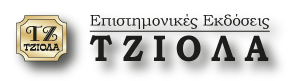 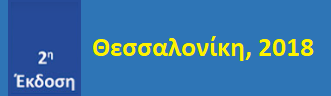 Παναγιώτης Λιαργκόβας
Χρήστος Παπαγεωργίου
17
Το Ευρωπαϊκό Φαινόμενο: Ιστορία, Θεσμοί Πολιτικές
19. Η Περιβαλλοντική Πολιτική
Τα Προγράμματα Δράσης για το Περιβάλλον
Το Έβδομο Πρόγραμμα Δράσης για το Περιβάλλον 2013 - 2020
Το Έβδομο Πρόγραμμα Δράσης για το Περιβάλλον Ζώντας Καλά Μέσα στα Όρια του Πλανήτη μας, για την περίοδο 2013 – 2020, εγκρίθηκε τον Νοέμβριο 2013 από το Συμβούλιο των Υπουργών της ΕΕ. 
Μέσω αυτού του προγράμματος, η ΕΕ προτίθεται να καταβάλει μεγαλύτερες προσπάθειες για την προστασία του φυσικού κεφαλαίου, την τόνωση της ανάπτυξης και της καινοτομίας που χαρακτηρίζεται από αποδοτικότητα των πόρων και χαμηλών εκπομπών άνθρακα και προστατεύει την υγεία και την ευημερία των ανθρώπων μέσα στα φυσικά όρια του πλανήτη. 
Το πρόγραμμα θέτει εννέα από τους οποίους: 
Οι τρεις πρώτοι θεωρούνται «βασικοί» και αφορούν στο φυσικό κεφάλαιο, τις ανθρακούχες εκπομπές και την υγεία των πολιτών.
Οι επόμενοι τέσσερις στόχοι θεωρούνται «ενεργοί» που θα βοηθήσουν την Ευρώπη να επιτύχει τους βασικούς στόχους.
Οι τελευταίοι δύο στόχοι θεωρούνται «συμπληρωματικοί».
Οι στόχοι του Έβδομου Προγράμματος Δράσης:
α) Η  προστασία, διατήρηση και ενίσχυση του φυσικού κεφαλαίου της ΕΕ, 
β) Η μετατροπή της ΕΕ σε μια πράσινη και ανταγωνιστική οικονομία χαμηλών επιπέδων ανθρακούχων εκπομπών και αποδοτικής χρήσης των πόρων. 
γ) Η προστασία των πολιτών της ΕΕ από περιβαλλοντικές πιέσεις και κινδύνους για την υγεία και την ευημερία. 
δ) Η μεγιστοποίηση των οφελών της περιβαλλοντικής νομοθεσίας της Ένωσης μέσω βελτίωσης της εφαρμογής της. ε) Η βελτίωση της βάσης γνώσεων και των αποδεικτικών στοιχείων για την περιβαλλοντική πολιτική της ΕΕ. 
στ) Η διασφάλιση των επενδύσεων στην περιβαλλοντική και την κλιματική πολιτική και η αντιμετώπιση του περιβαλλοντικού εξωτερικού κόστους. 
ζ) Η βελτίωση της ενσωμάτωσης της περιβαλλοντικής διάστασης και η συνοχή των διαμορφούμενων πολιτικών. 
η) Η ενίσχυση της αειφορίας των πόλεων της ΕΕ. 
θ) Η αύξηση της αποτελεσματικότητας της ΕΕ όσον αφορά στην αντιμετώπιση διεθνών περιβαλλοντικών και κλιματικών προκλήσεων.
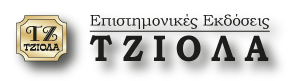 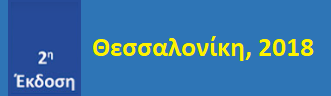 Παναγιώτης Λιαργκόβας
Χρήστος Παπαγεωργίου
18
Το Ευρωπαϊκό Φαινόμενο: Ιστορία, Θεσμοί Πολιτικές
19. Η Περιβαλλοντική Πολιτική
Τα Προγράμματα Δράσης για το Περιβάλλον
Μία σύντομη αποτίμηση της Περιβαλλοντικής Πολιτικής
Επεκτάθηκε από την πρόληψη της ρύπανσης, τον καταμερισμό των ευθυνών και την προφύλαξη, στην  αειφορία, στοχεύοντας και στην αποτροπή της κλιματικής αλλαγής που προκύπτει από την εκπομπή αερίων που προκαλούν το φαινόμενο του θερμοκηπίου. 
Προστατεύει τους φυσικούς οικότοπους, την ατμόσφαιρα, τα νερά των πηγών, των λιμνών, των ποταμών, και των θαλασσών, διασφαλίζει την ορθή απόρριψη των αποβλήτων, βελτιώνει την τεχνογνωσία σχετικά με τις τοξικές χημικές ουσίες και βοηθά τις επιχειρήσεις να αναπτύξουν μεθόδους παραγωγής φιλικές προς το περιβάλλον
Σήμερα, η Περιβαλλοντική Πολιτική της ΕΕ συμβάλλει στην οικονομική μεγέθυνση με κανόνες αειφορίας και με φιλικότητα προς το περιβάλλον και τον άνθρωπο, προστατεύοντας τους φυσικούς πόρους και διασφαλίζοντας την υγεία και την ευημερία των πολιτών της ΕΕ. 
Παράλληλα, συνεισφέρει μέσω της εκπαίδευσης στην ανάπτυξη περιβαλλοντικής συνείδησης και υπευθυνότητας.
Η συμβολή της ΕΕ στην προστασία του περιβάλλοντος:
Η ΕΕ διαμορφώνει και υλοποιεί πολιτικές και στρατηγικές για το κλίμα, διαδραματίζοντας πρωταγωνιστικό ρόλο στις σχετικές διεθνείς διαπραγματεύσεις, ενώ έχει δεσμευτεί να εξασφαλίσει την επιτυχή εφαρμογή των συμφωνηθέντων σε διεθνές επίπεδο. 
Τα κράτη-μέλη της ΕΕ έχουν συμφωνήσει να επιτύχουν διάφορους στόχους κατά τα προσεχή έτη, ενώ η ΕΕ επιδιώκει να εξασφαλίσει ότι οι ανησυχίες για το κλίμα λαμβάνονται υπόψη και σε άλλους τομείς πολιτικής όπως στους τομείς μεταφορών και ενέργειας, προωθώντας παράλληλα και τεχνολογίες χαμηλών εκπομπών άνθρακα και κατάλληλα μέτρα προσαρμογής τους.
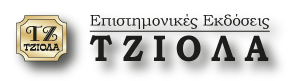 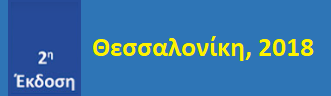 Παναγιώτης Λιαργκόβας
Χρήστος Παπαγεωργίου
19